109年寒假生涯講座主題：醫事職涯發展講座主講人：陳明資 教授日期：110年2月2日(二)
109年寒假生涯講座主題：準備好了進入ACGE    (動漫、遊戲、電競)的產業嗎？主講人：陳俊瑋  教授日期：110年2月2日(二)
109年寒假生涯講座主題：從管理看學(職)涯發展主講人：李振宇  教授日期：110年2月2日(二)
109年寒假生涯講座主題：圖像的魅力主講人：潘青林  教授日期：110年2月2日(二)
109年寒假生涯講座主題：你所不知道的外文人生主講人：闕帝丰  教授日期：110年2月2日(二)
109年寒假生涯講座主題：數理化學群介紹主講人：胡裕民  教授日期：110年2月2日(二)
109年寒假生涯講座主題： 二八定律:為何你的努力          和別人的努力總是有差別？主講人：羅芊蒨  教授日期：110年2月2日(二)
109年寒假生涯講座主題：財金人 學什麼? 做什麼? 主講人：吳宗哲  教授日期：110年2月2日(二)
109年寒假生涯講座主題： 人才最搶手的科系-                      工業工程管理系主講人：葉俊賢  教授日期：110年2月2日(二)
109年寒假生涯講座主題：聽說爆肝但是賺很多的科系                 -建築與室內設計系主講人：倪順成  教授日期：110年2月2日(二)
109年寒假生涯講座主題：語言+文化，人生∞主講人：張嘉斌  教授日期：110年2月2日(二)
109年寒假生涯講座主題：製作e履歷，推甄沒煩惱主講人：龔萬財  教授日期：110年2月2日(二)
109年寒假生涯講座主題： 做自己的生涯規劃師主講人：黃燕馨  教授日期：110年2月2日(二)
109年寒假生涯講座主題：學習、參與及實踐-            從土木水利工程案例探索主講人：郭品含  教授日期：110年2月2日(二)
109年寒假生涯講座主題：拍攝影片實作主講人：尚宏玲  教授日期：110年2月2日(二)
滿意度調查表
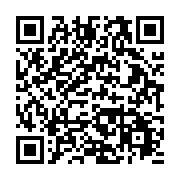